水彩工具
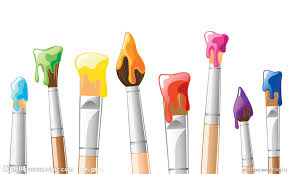 水彩(12色即可)
水彩筆
調色盤
筆洗
筆洗
自製筆洗
抹布及報紙
水彩顏料*1(12色即可)
水彩筆*3(4、10、18號)
筆洗(可自製)
抹布*1
報紙*1